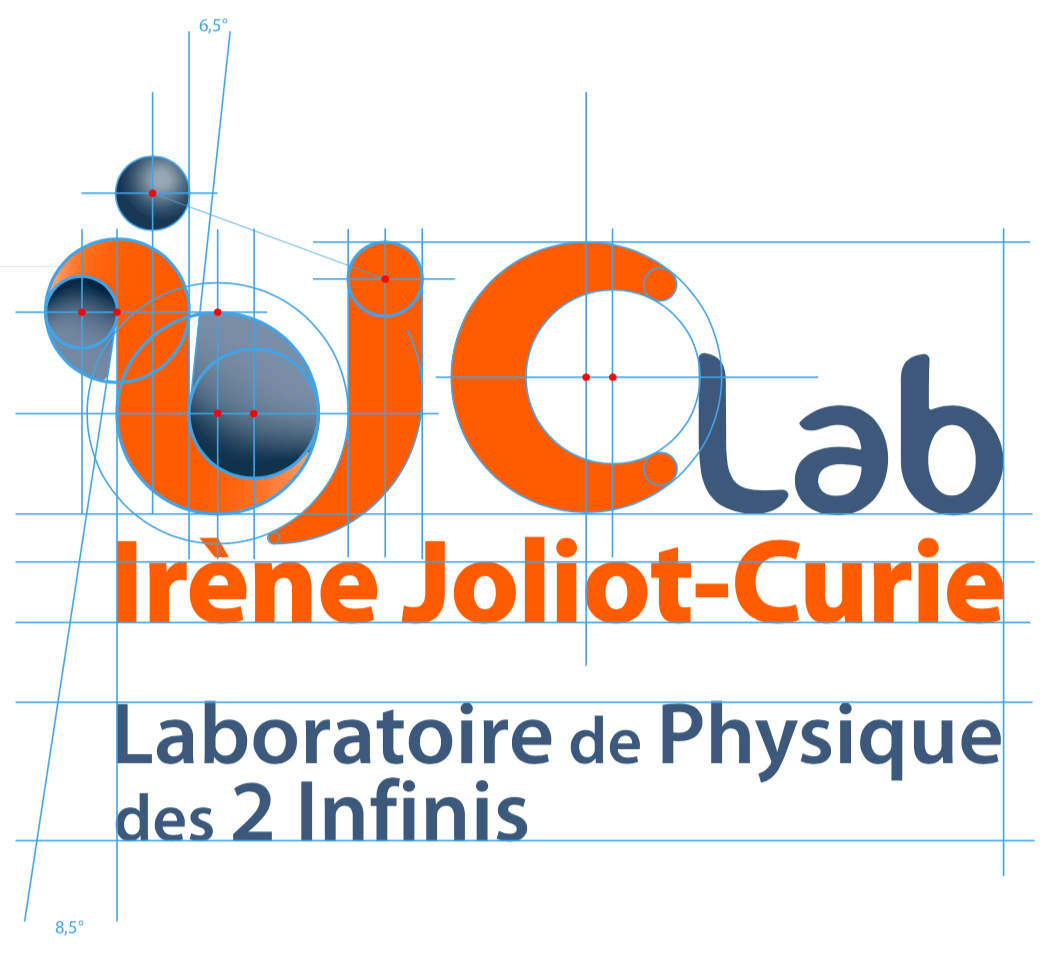 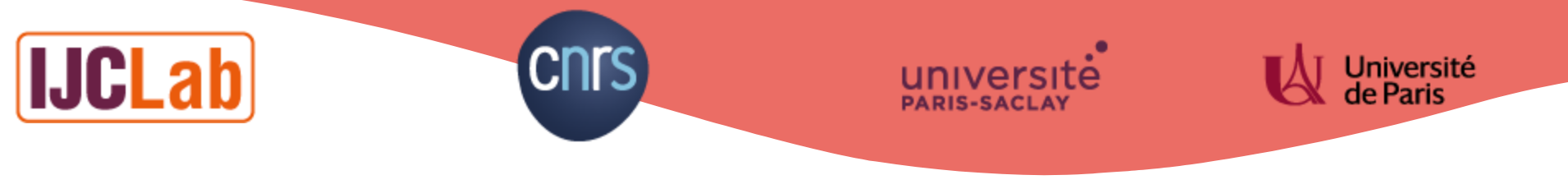 Nuclear Physics Theory team
(Theory Pole)
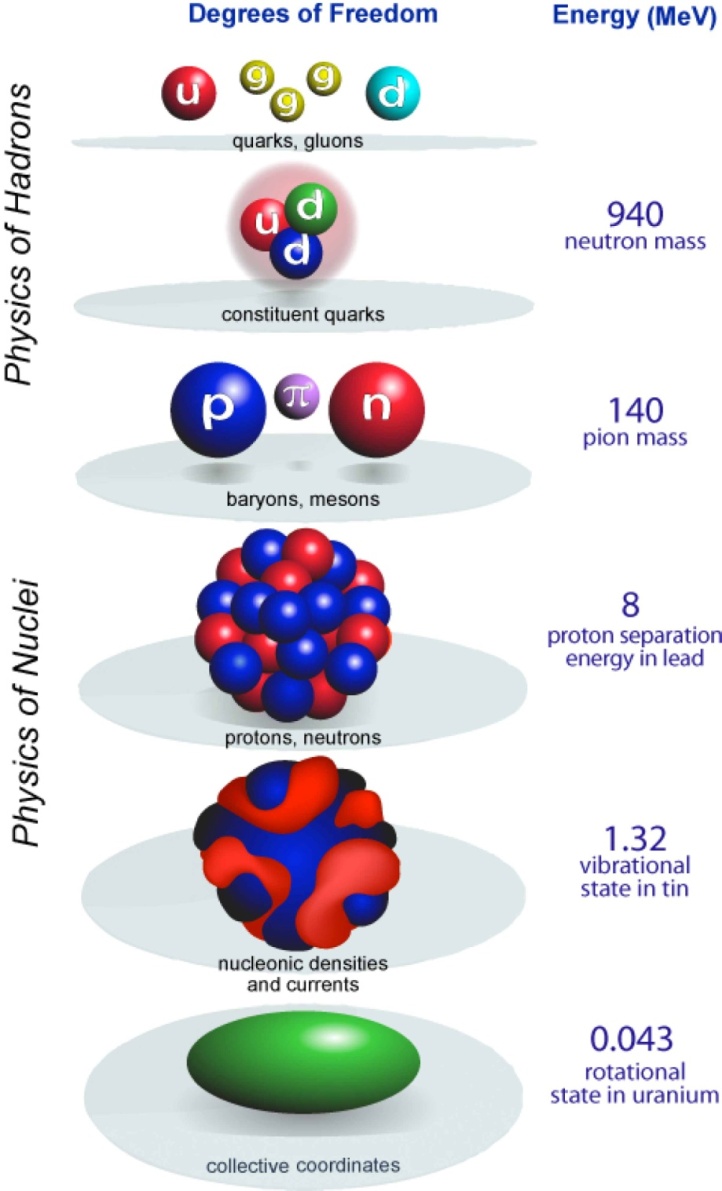 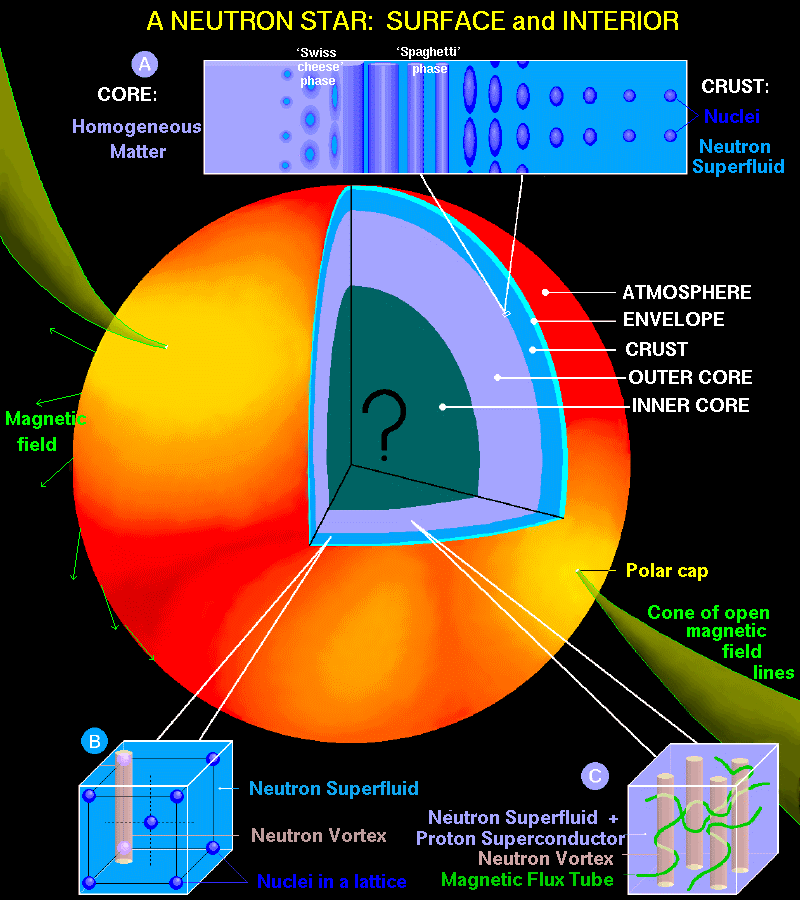 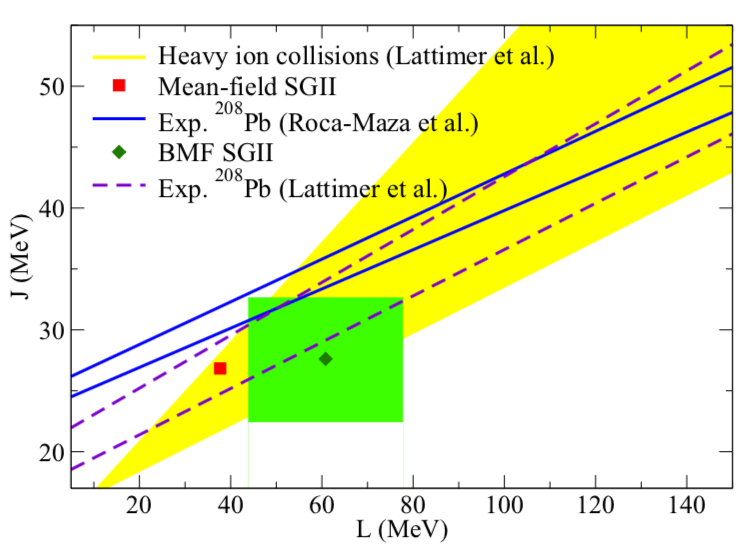 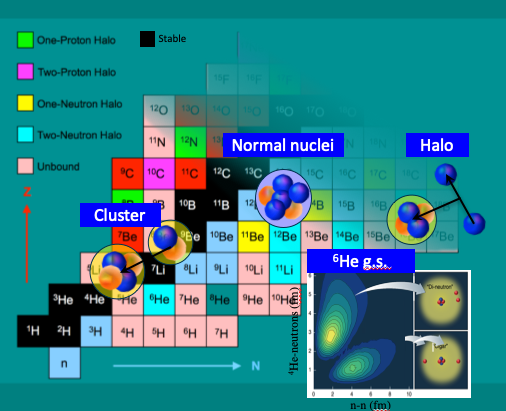 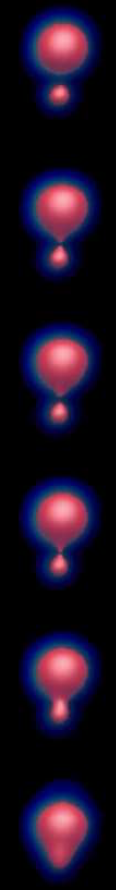 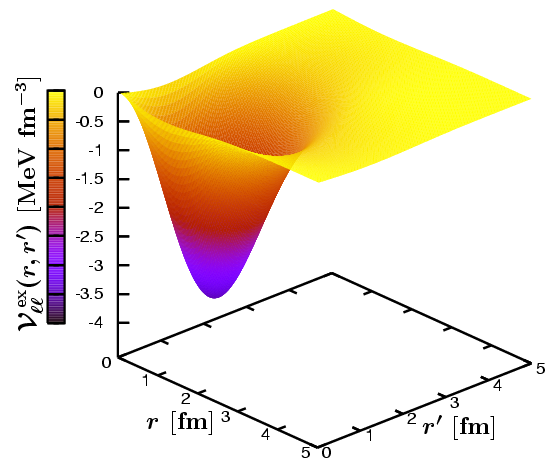 Nuclear Physics Theory team
Permanent (7+2) 
      Marcella Grasso (DR)
      Guillaume Hupin (CR)
      Elias Khan (Pr)
      Denis Lacroix (DR)
      Paolo Napolitani (CR)
      Michael Urban (DR)
      Bira van Kolck (DR)
     + Jaume Carbonel (DR)
     + 1 CR in Oct 2024
Phd & Postdocs
ALMIRANTE Giorgio
AYCHET-CLAISSE Samuel
CONTESSI Lorenzo (Pdoc)
DEHGHANI Alireza
DUAN Mingya
HEITZ Louis
PALANIAPPAN Viswanathan
YAGHI Osama
ZHANG Jing
Where are we ?
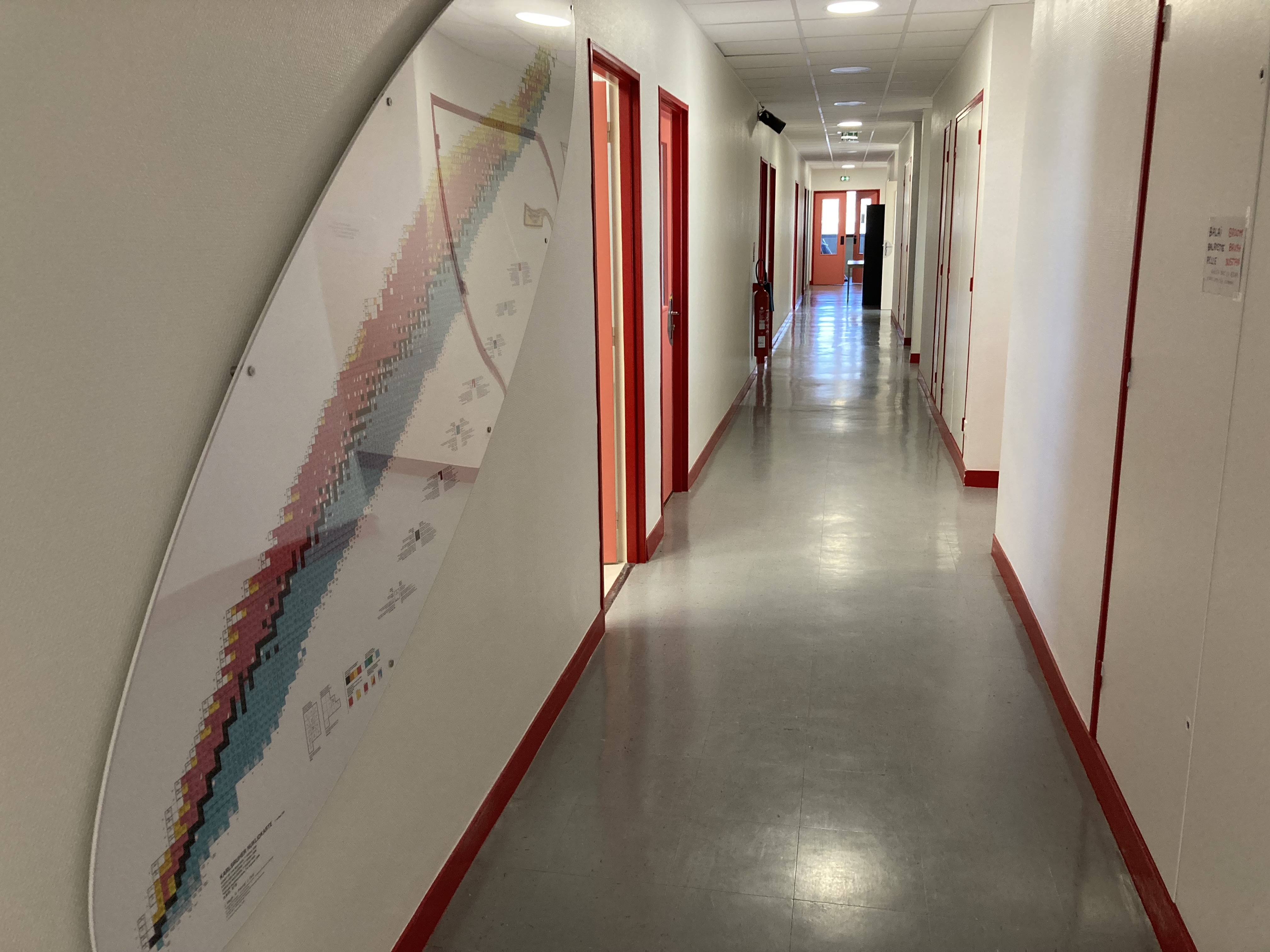 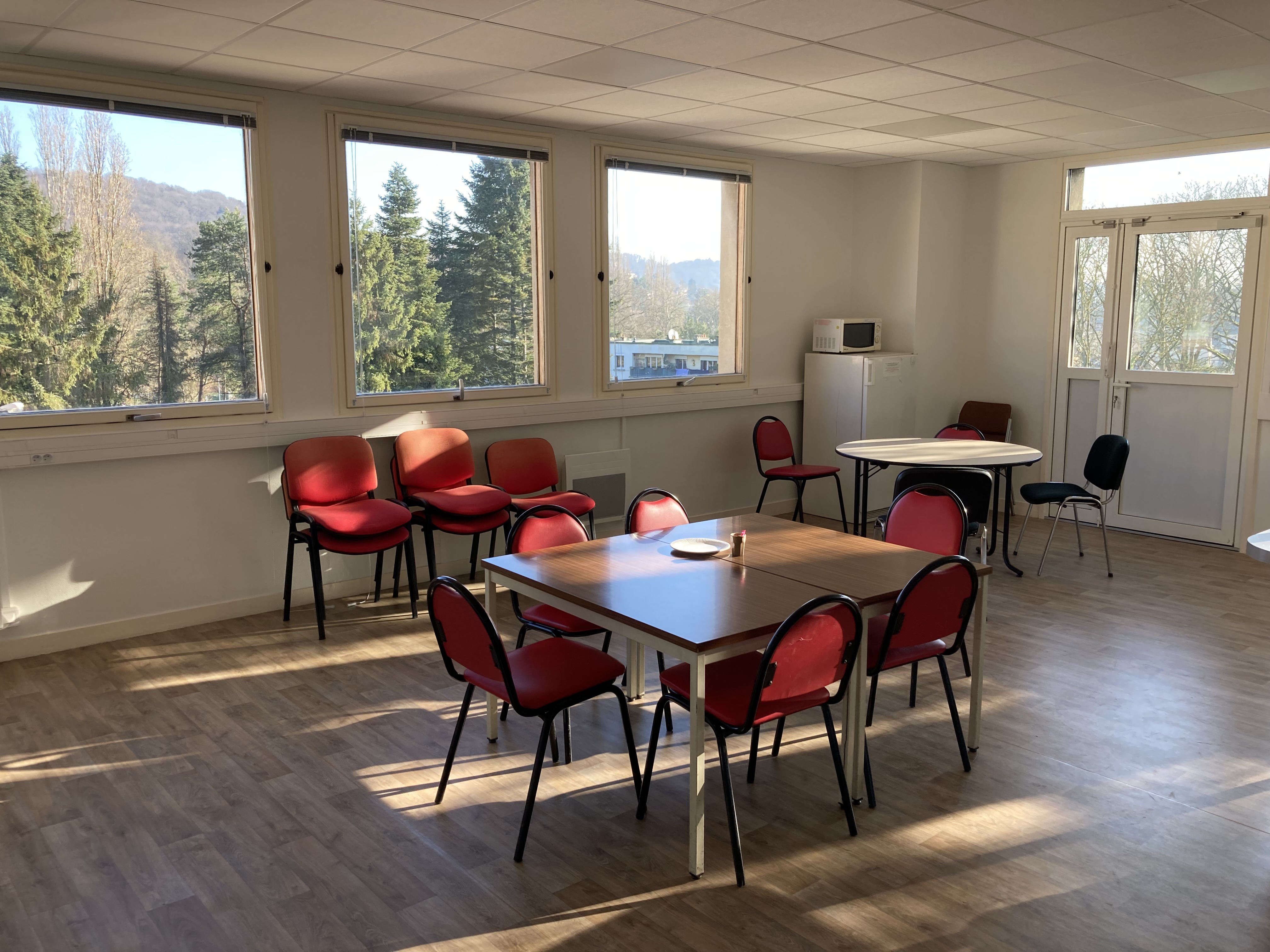 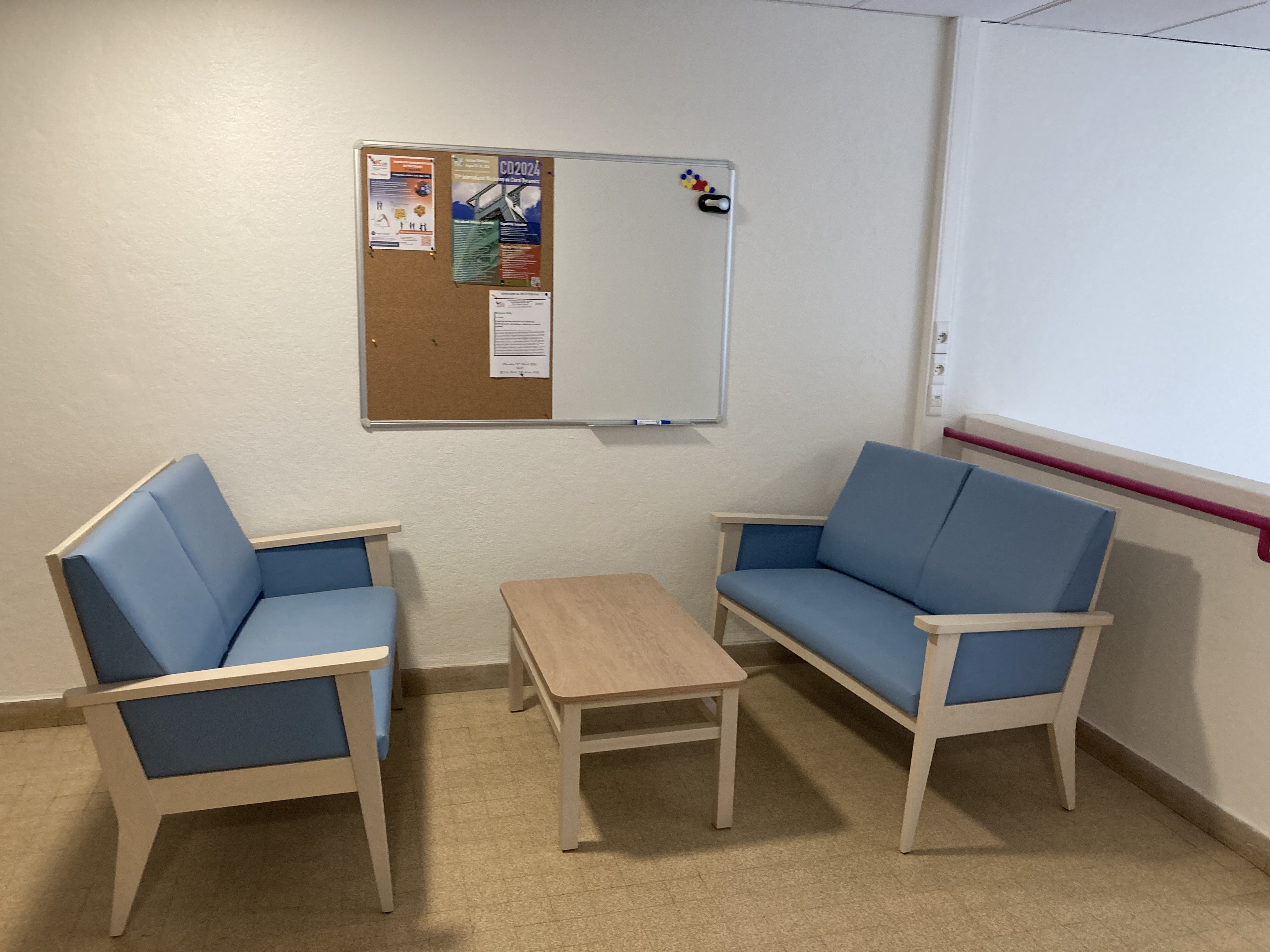 Bat. 100
2d floor
Topics
Nuclear structure, Ab initio methods and few-body systems

Nuclear dynamics: reactions, transport, excitations, decays

Nuclear astrophysics: neutrons stars, neutrino oscillations

Interdisciplinary research, application and emerging technologies
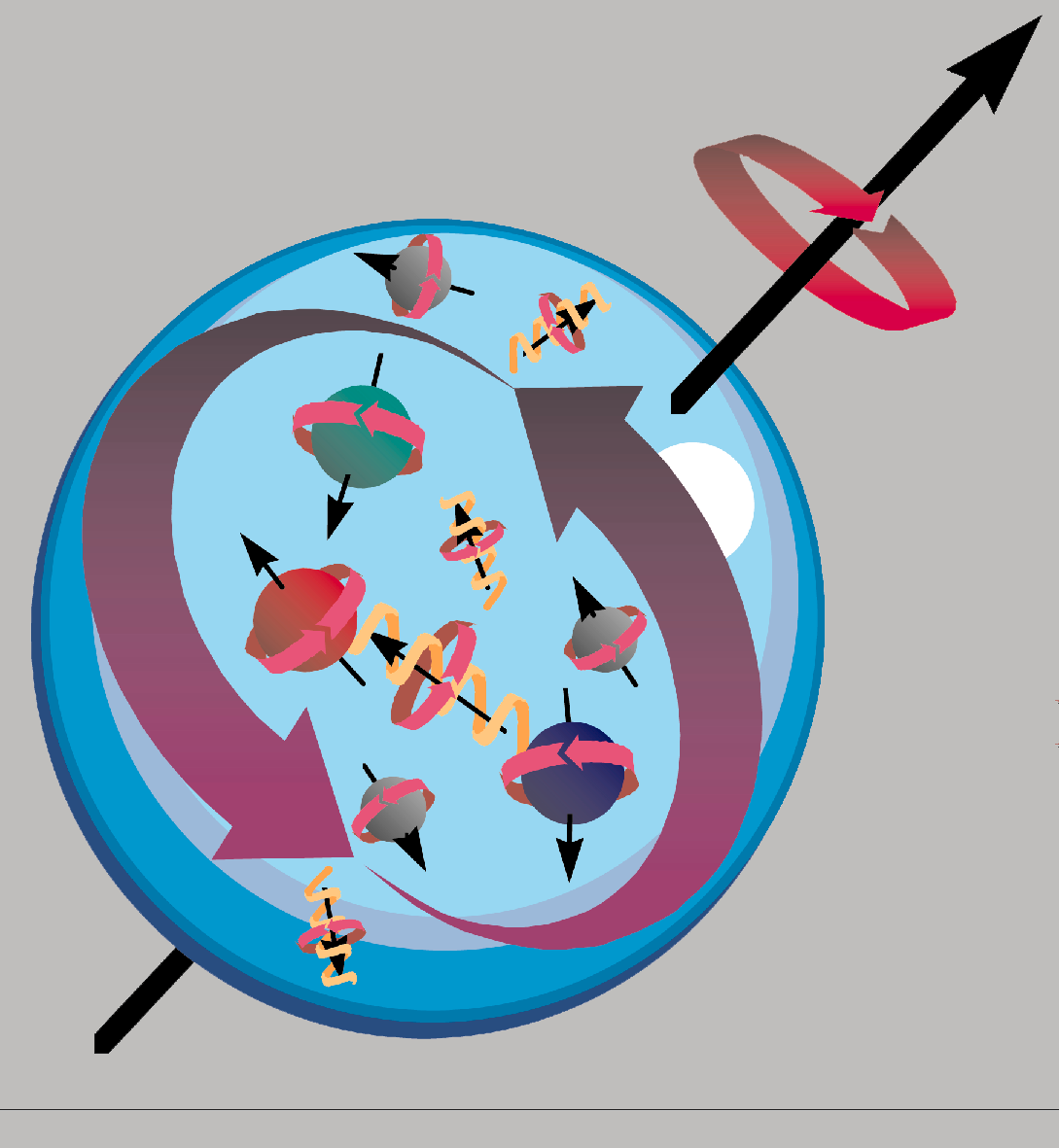 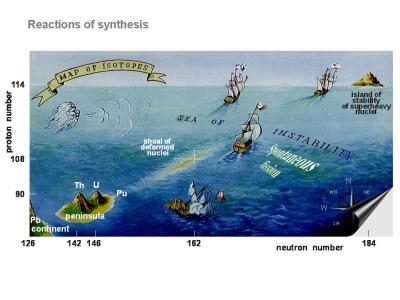 Protons
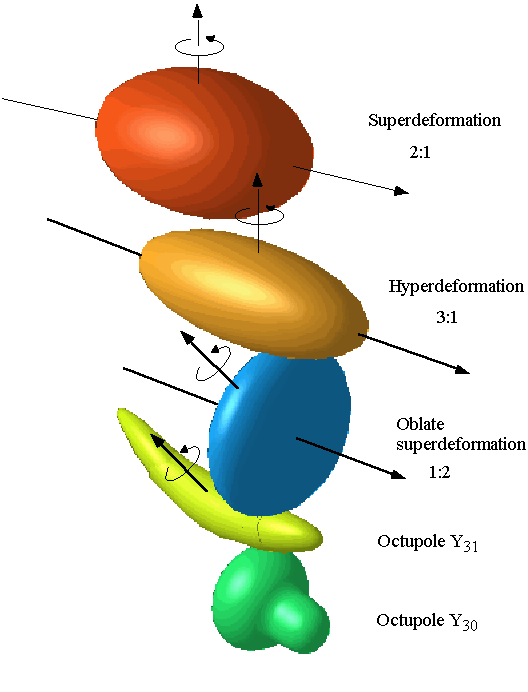 100
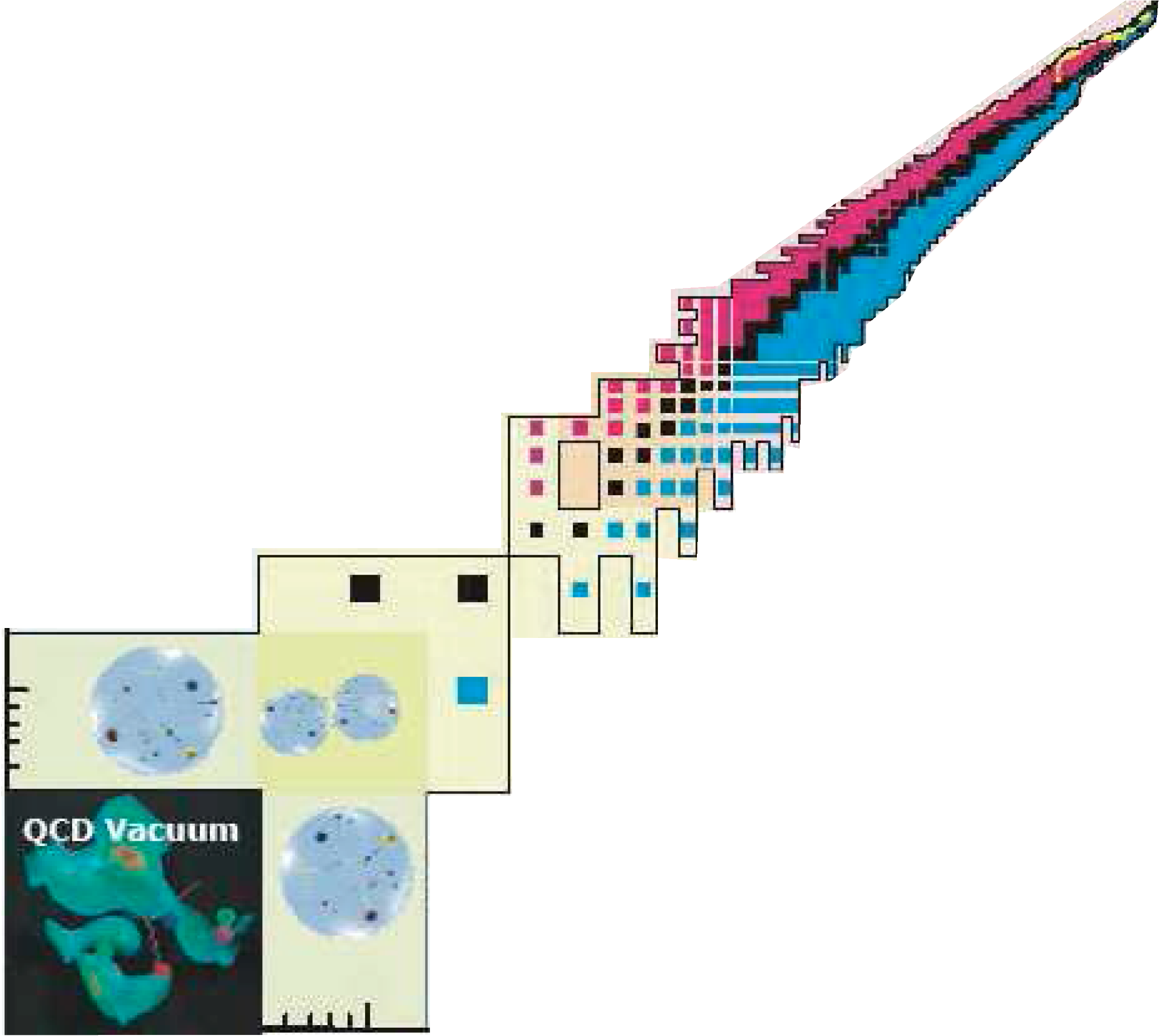 Terra
incognita
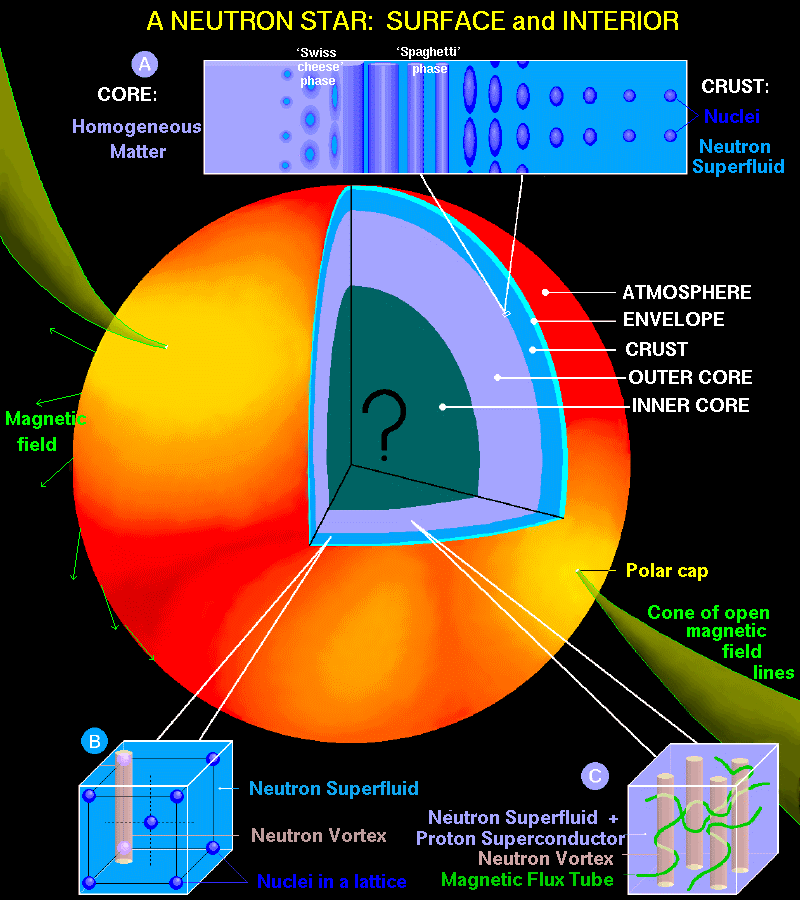 10
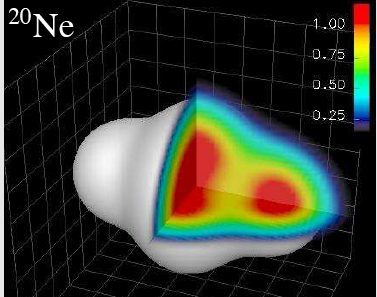 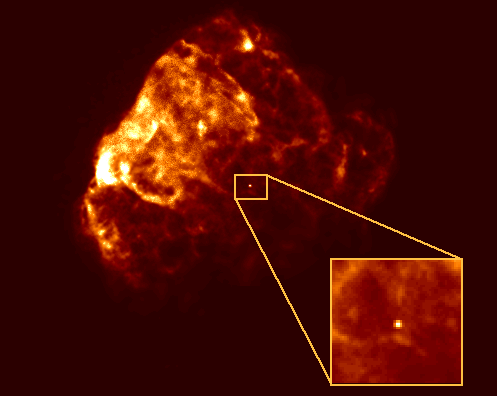 1
Neutrons
10
1
100
1000
Thematics of the team—Global view 
And Emergence of new projects
Nuclear structure
Nuclear excitation 
Few-body 
and Clustering
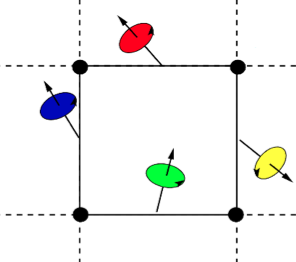 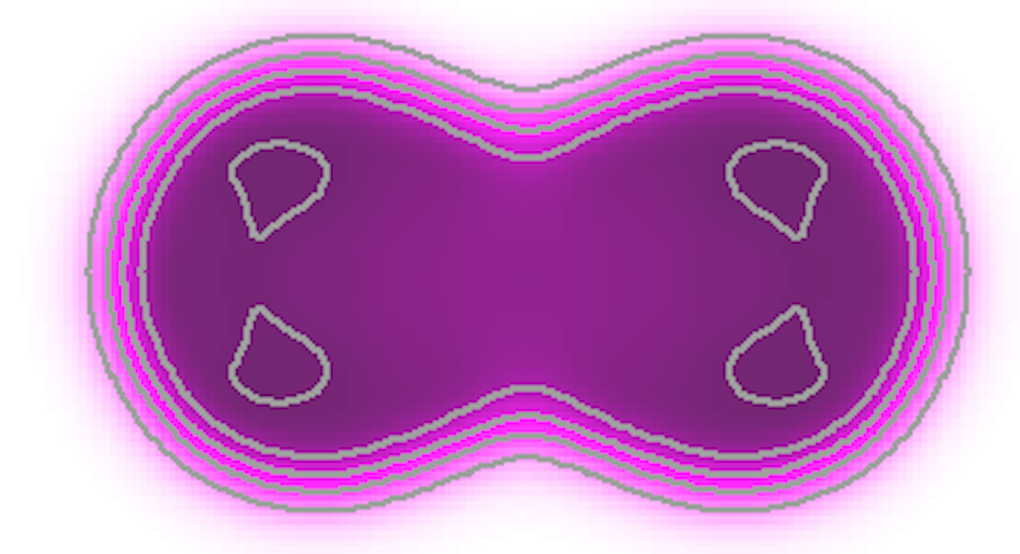 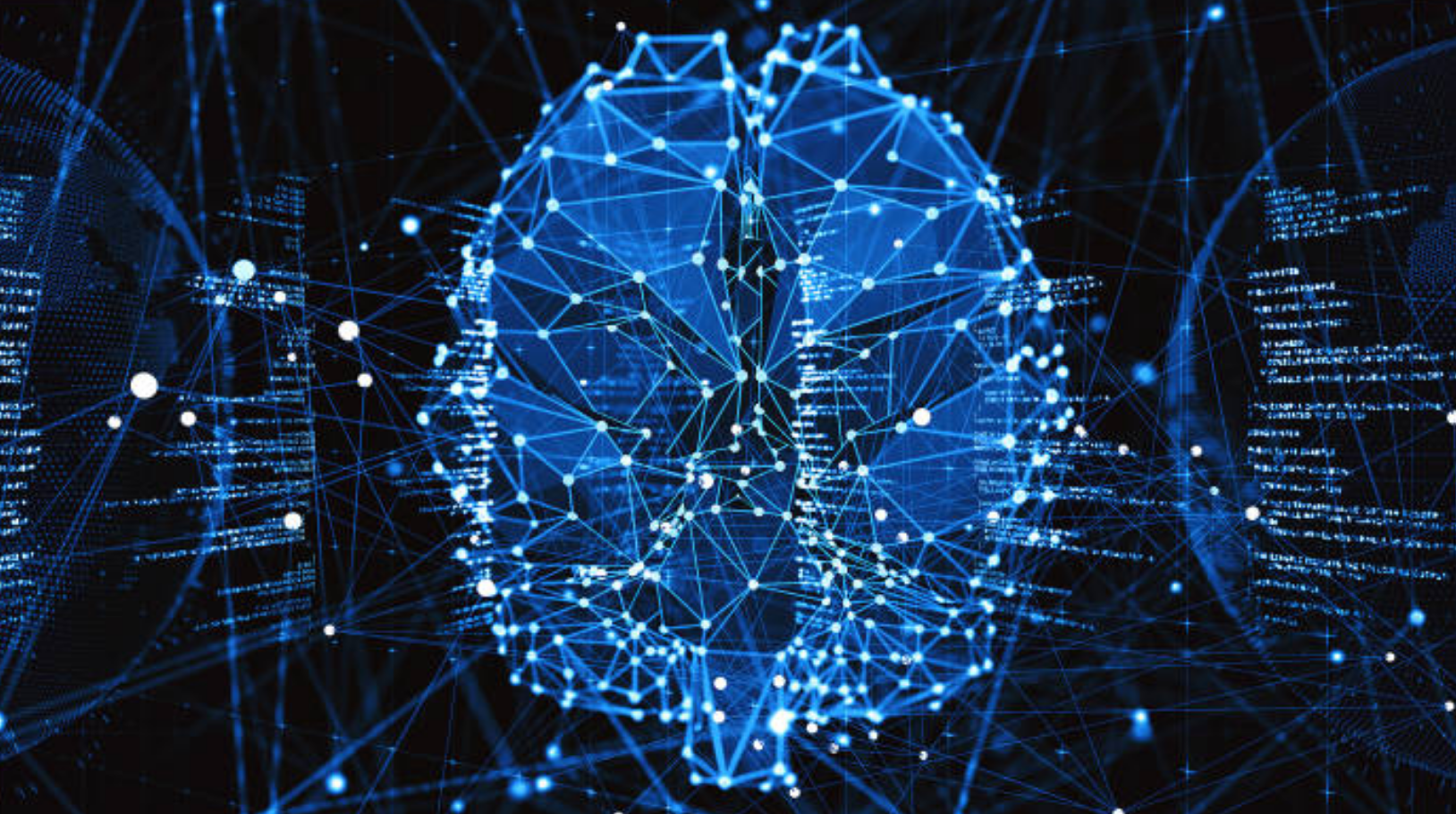 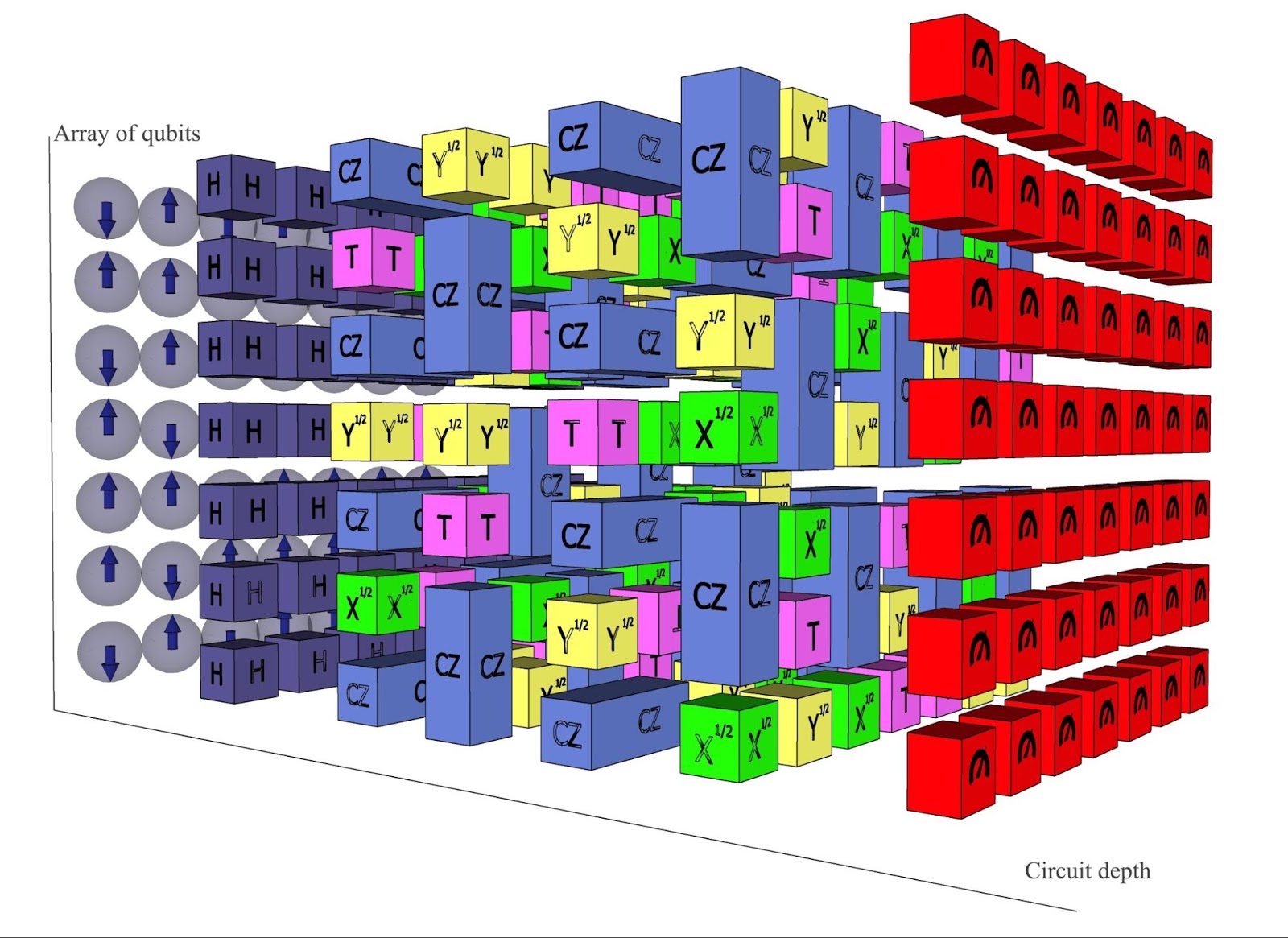 Emergent fields
AI, Quantum comp.
Micro theory
Nuclear reactions
Heavy-ions reactions 
Fission
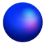 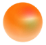 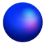 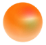 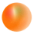 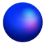 Neutino-Less
Double beta 
decay
Ab-initio theory 
Reactions with 
light systems
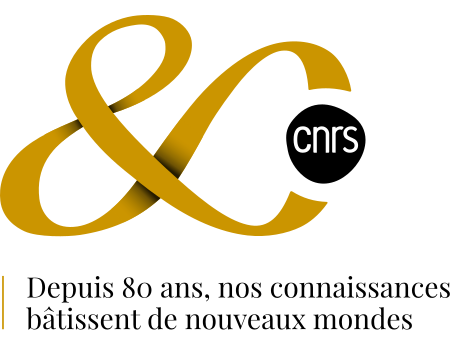 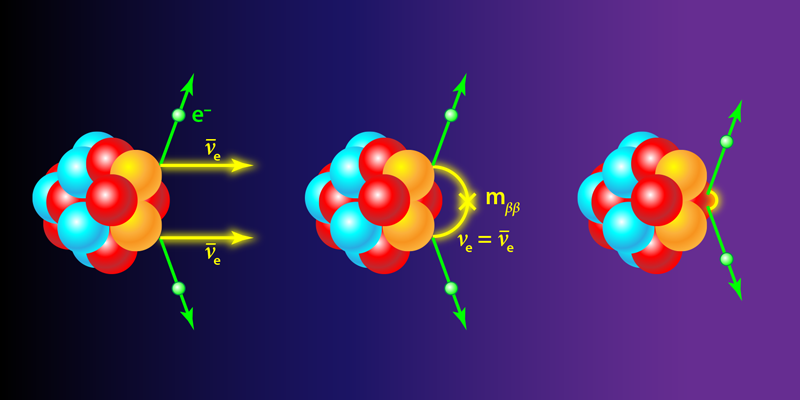 Nuclear EOS
Nuclear astrophysics
Hyper-nuclei
Link between 
Nuclear physics and
Gravitational waves
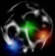 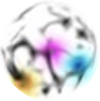 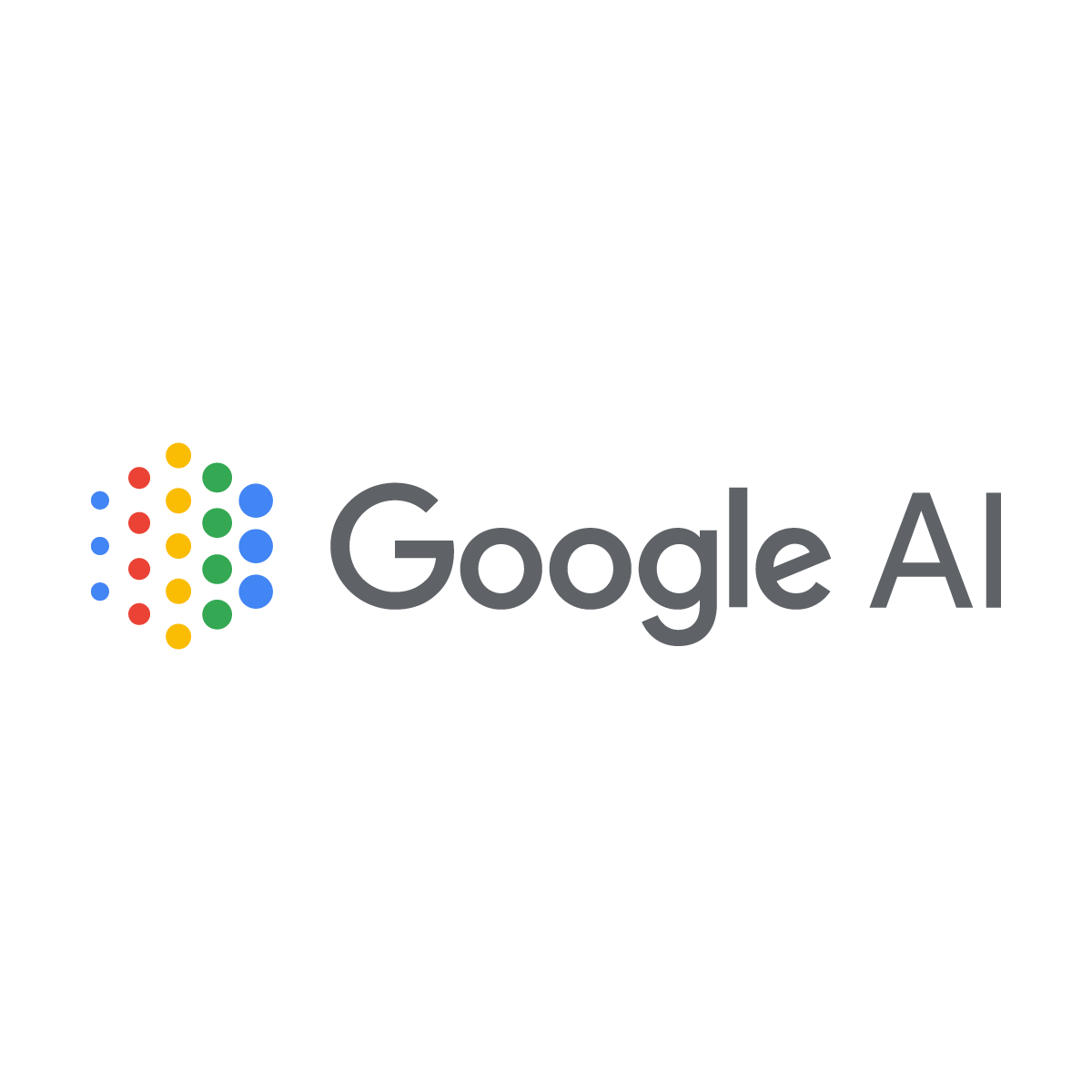 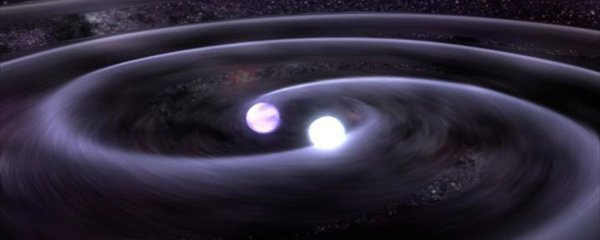 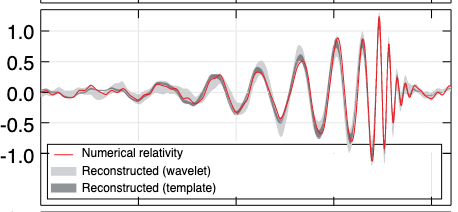 Research topics developed in the team
(without Marcella)
Nuclear structure, Ab-initio methods and few-body systems
Nuclear effective field theories: excited baryons in Chiral EFT, matching nuclear EFTs to 
lattice QCD [Bira]
antinuclear forces and structure [Bira, Guillaume]
nuclear forces and currents from EFT, new probes in few-body systems [Bira, Guillaume]
halo and cluster states with Halo/Cluster EFT, and Cluster phenomenology [Bira, Elias]
Development of energy density functional model for nuclear structure [Elias, Denis]
Generator Coordinate Methods and their extensions [Elias, Denis]
Nuclear  dynamics
towards the modeling of complex reactions with ab-initio methods [Guillaume]
development of microscopic models for heavy-ion collisions beyond mean field in the low 
(few MeV per nucleon) to intermediate (200 MeV per nucleon) energy range. 
Semiclassical approaches (Boltzmann), quantum approaches (TDHF). [Paolo]
Microscopic quantum transport theories including stochastic methods [Denis]
Description of low energy nuclear phenomena: collective excitation, fission, … [Denis, Elias]
Research topics developed in the team
Nuclear astrophysics
cluster formation in heavy-ion collisions as a function of time and density and links with the nuclear equation of state. [Paolo]
Application of nuclear models to nuclear astrophysics [Elias]
Description of neutrons stars [Michael]
Quantum information in neutrino oscillations [Denis]
Interdisciplinary research, applications and emerging technologies
Fermi liquids: dissipation, chaos, large-amplitude fluctuations and bifurcations. [Paolo] 
fast heavy-ion-collisions solution for medical applications through deep-learning [Paolo]
Superfluidity and strongly interacting Fermi gas [Michael, Denis]
Machine learning and Quantum Machine Learning [Guillaume, Denis]
Quantum computing applied to many-body systems  [Denis, Guillaume]
Nuclear tests of global symmetries (lepton number, baryon number, etc)[Bira]
expansion around unitarity for nucleons and atoms [Bira, Guillaume]